Számítógépes képalkotás
Számítógépes képalkotás (CV) Bevezetés
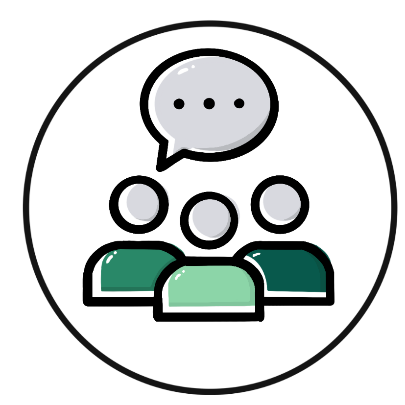 Vizuális érzékelés
Hogyan látnak és ismernek fel dolgokat az emberek?
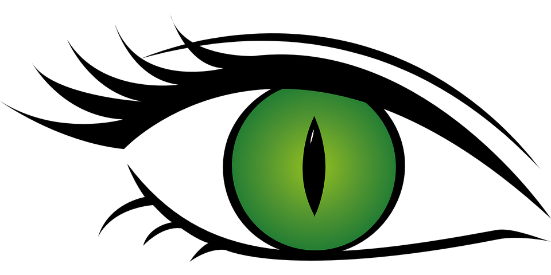 A szemünkkel látunk
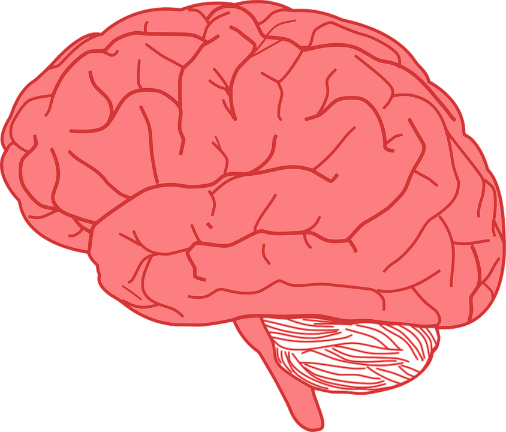 A látottakat az agyunkkal dolgozzuk fel
Számítógépes képalkotás (CV)
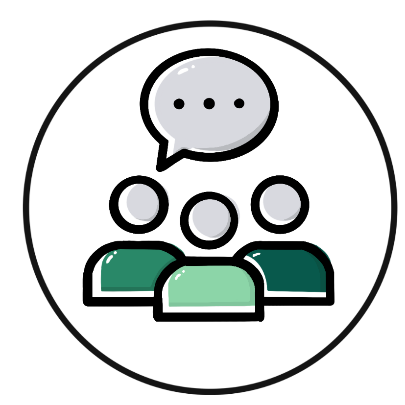 Hogyan lehetséges, hogy egy számítógép látja és felismeri a tárgyakat?
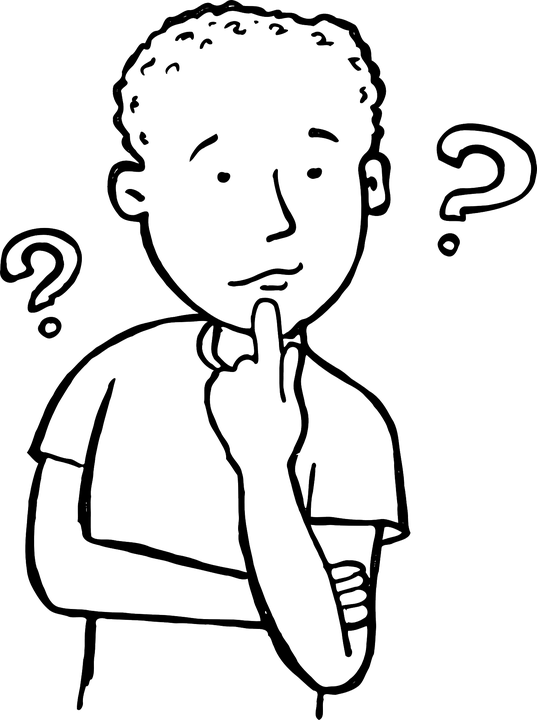 [Speaker Notes: Mit gondolsz?


Hogyan működik?]
Számítógépes képalkotás (CV)
Általános működés
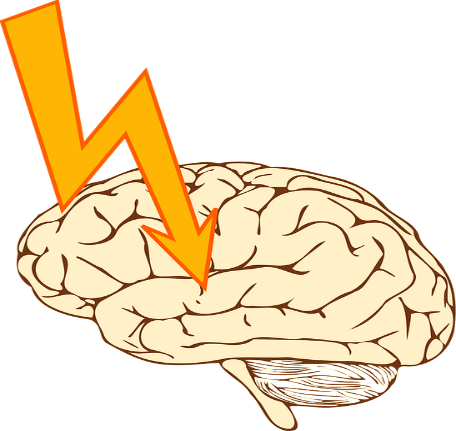 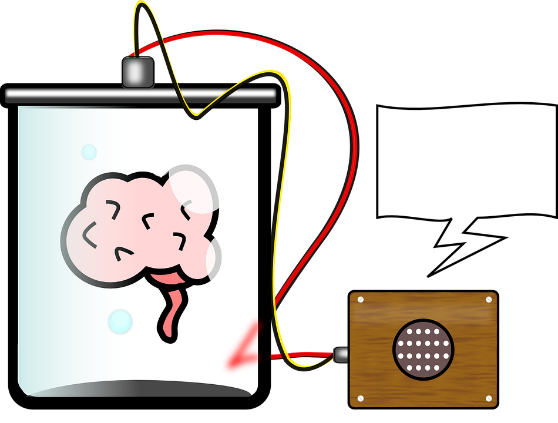 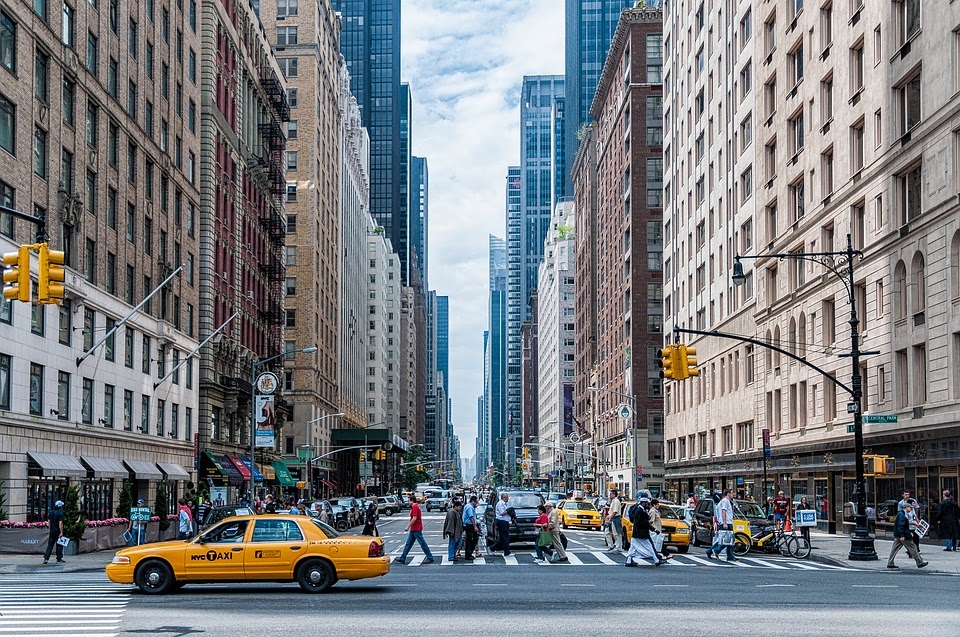 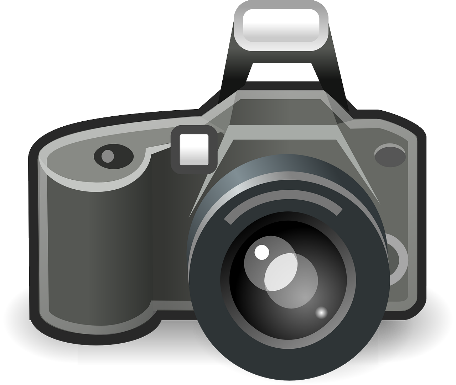 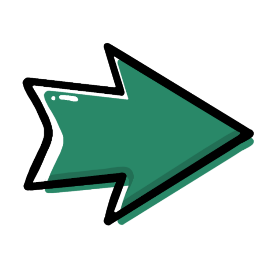 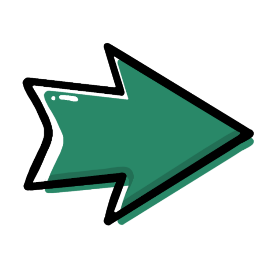 információk feldolgozása
tanulás
kép készítés
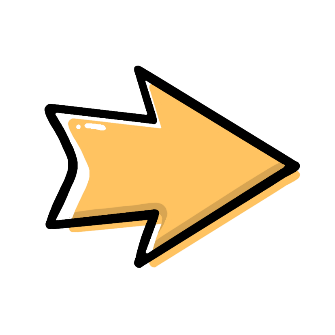 Közlekedési lámpa
autó
gyalogos
autó
eredmény
Néhány számítógépes képalkotási (CV) feladat
osztályozás + helymeghatározás
besorolás
tárgyfelismerés
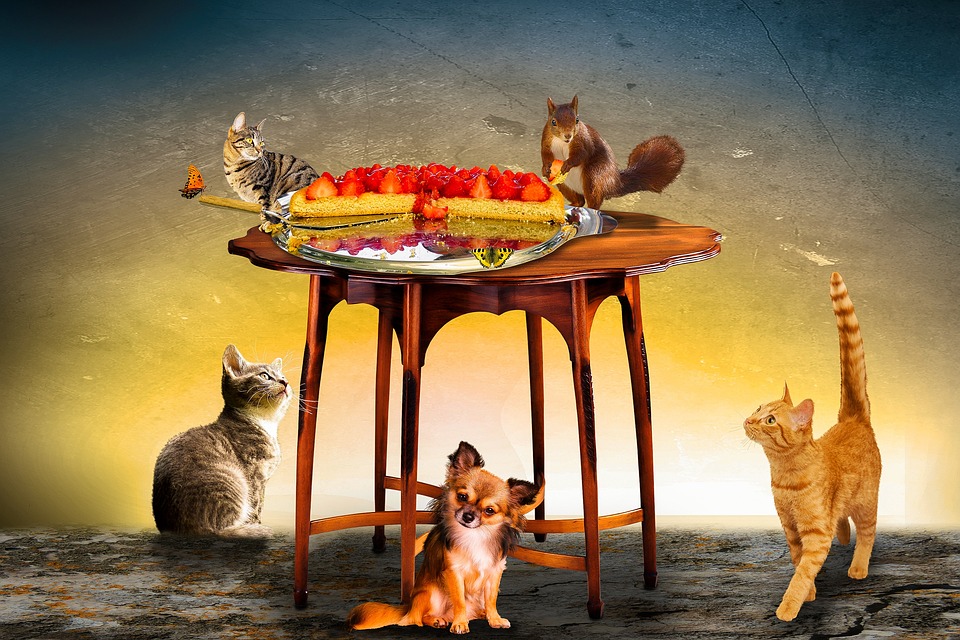 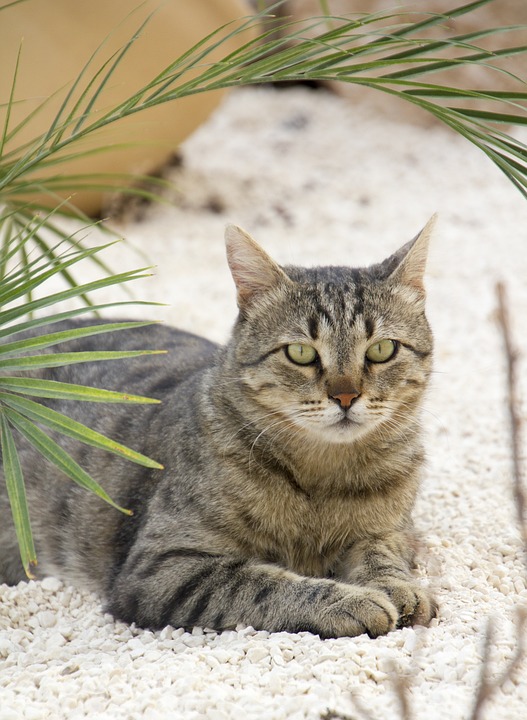 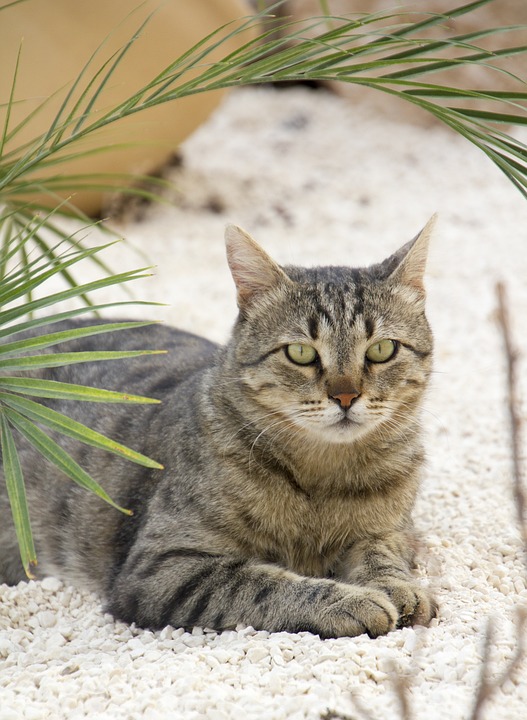 Macska , patkány , kutya , asztal
Macska
Macska az X,Y pozícióban
Fedezd fel a CV egyéb alkalmazásait - interaktív:
https://aidemos.microsoft.com/computer-vision/recognize
Digitális képek – Az alapok
Hogyan történik a képek feldolgozása?
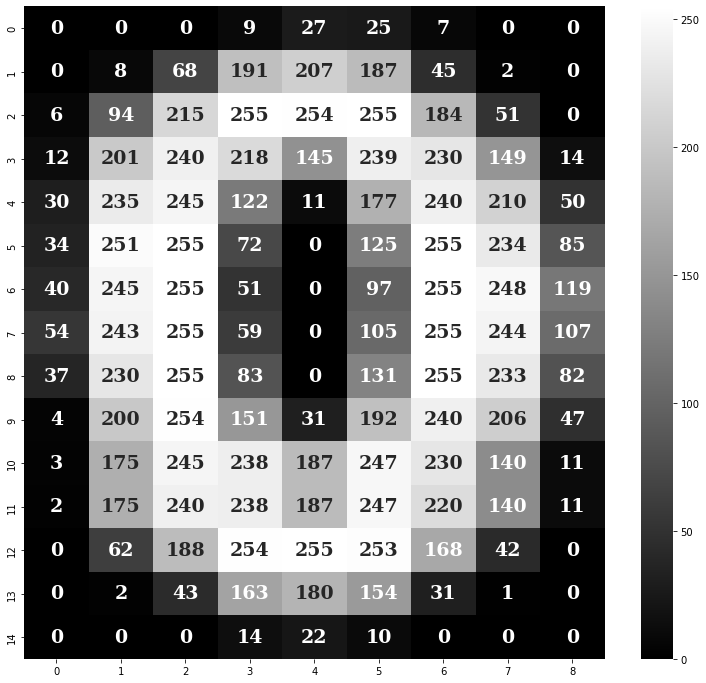 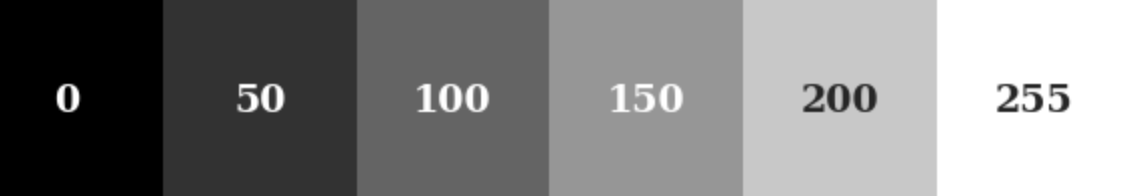 A képek pixelekből tevődnek össze
A pixelek színértékkel rendelkeznek
A szürkeárnyalatos képek könnyen menthetők
Az első összehasonlítás
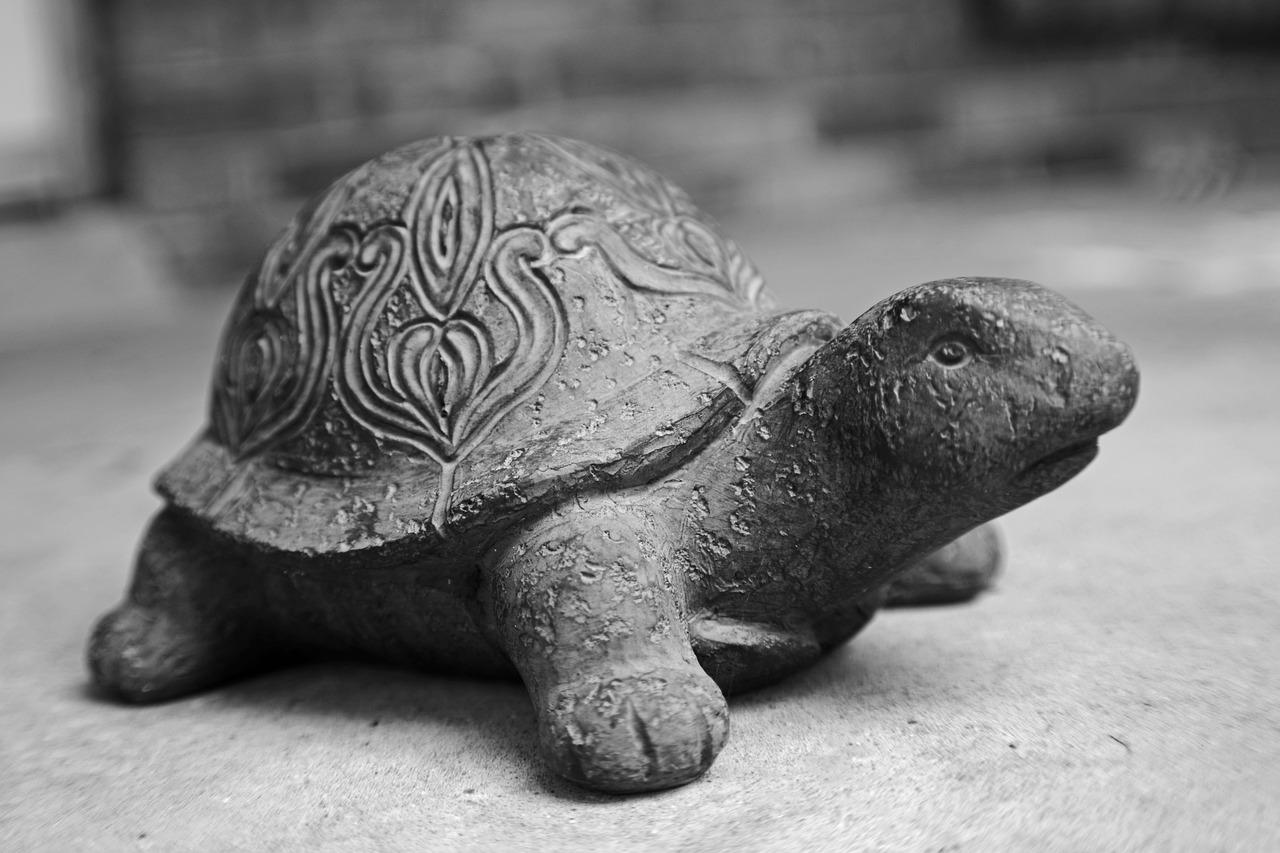 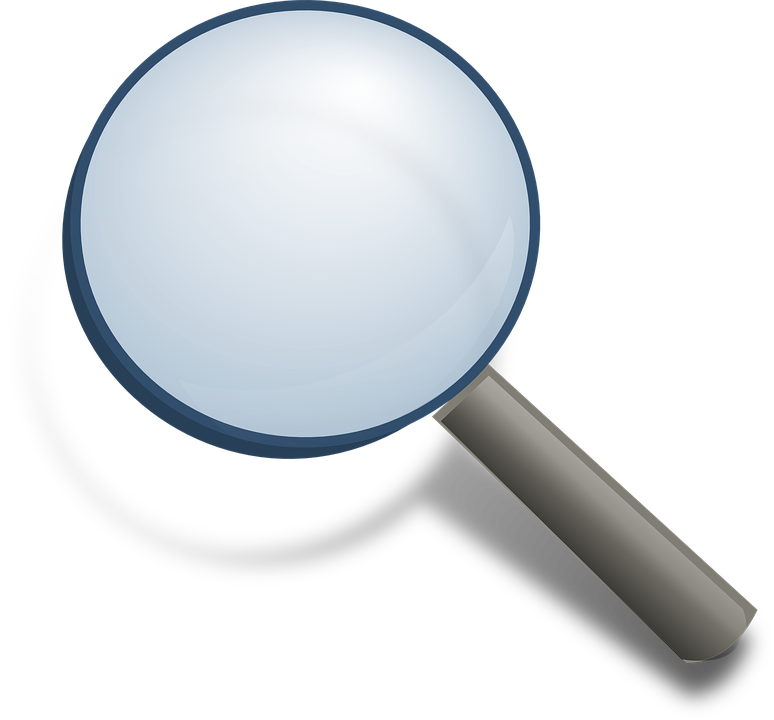 A számítógép így „látja"
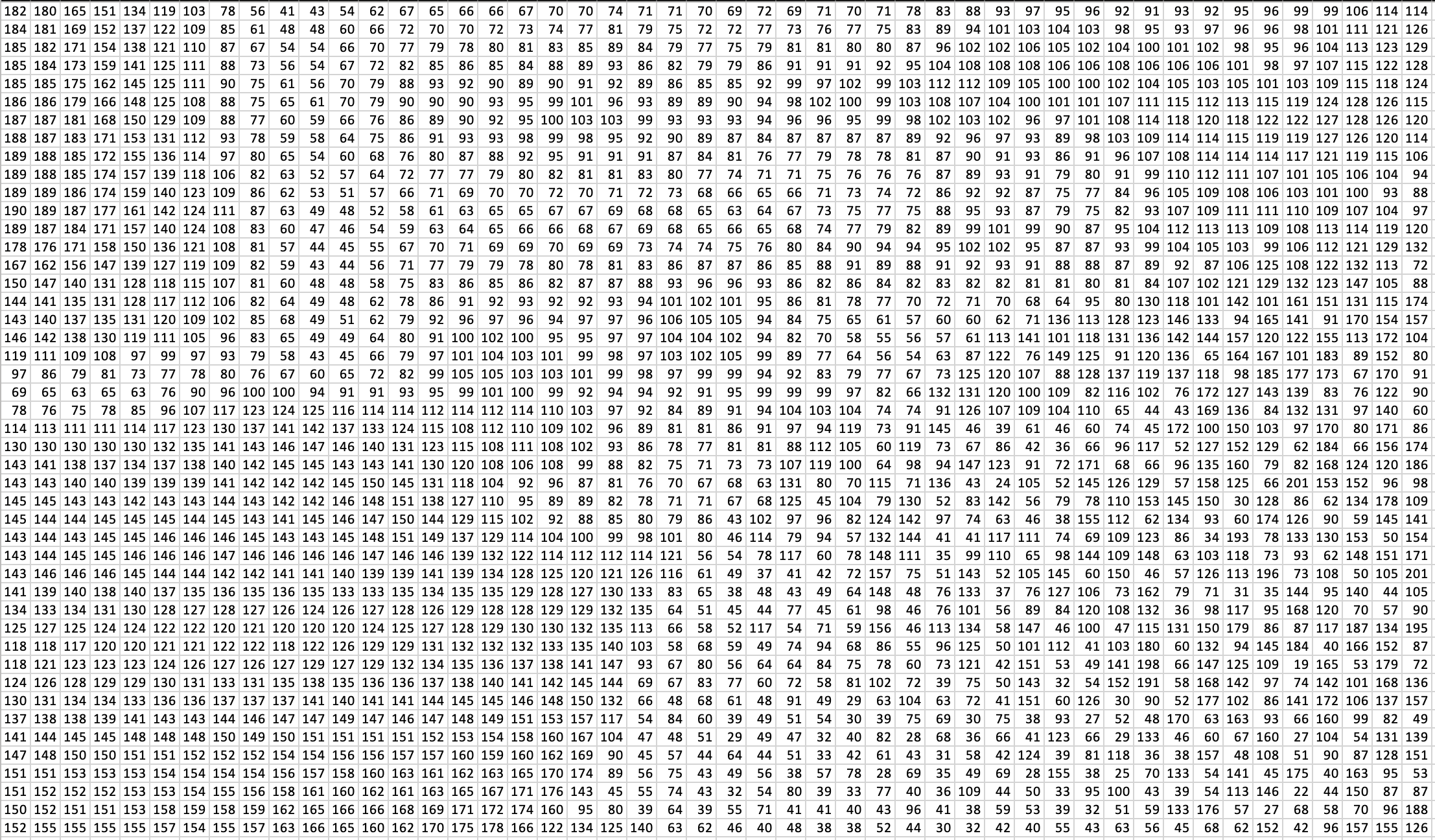 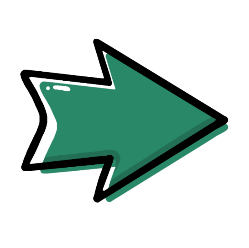 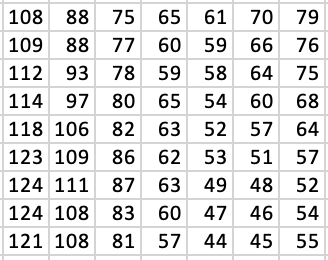 Mi ezt látjuk
Kitöltési algoritmus
Hogyan működhet ez az algoritmus?
Írjátok le az egyes lépéseket!
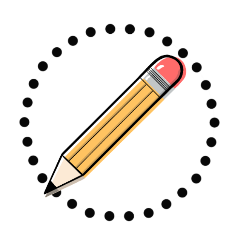 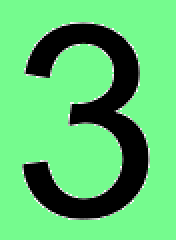 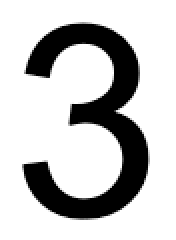 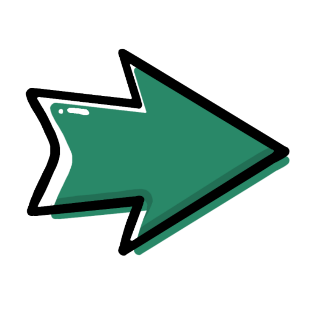 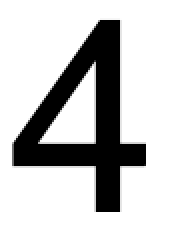 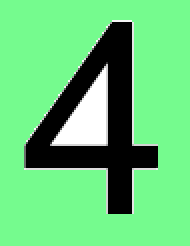 Kitöltési algoritmus
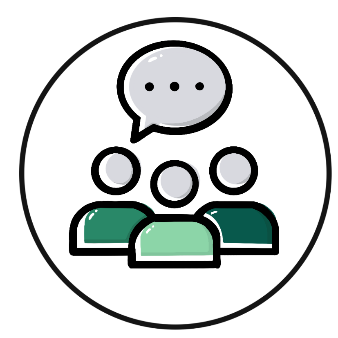 Hogyan működhet ez az algoritmus?
Vegyél két színt (háttér és betűszín)!
Helyezd az ecsetet a kiindulási pontra!
Tartsd a festést addig, amíg az ecset alatti pont más színű lesz, mint a háttér!
Amikor minden be van festve, ellenőrizd, hogy mennyi ecsetszínt használt fel!
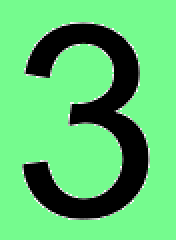 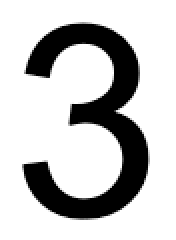 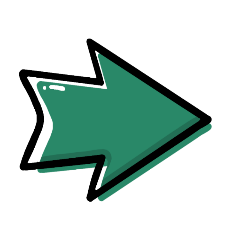 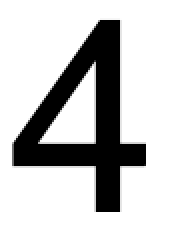 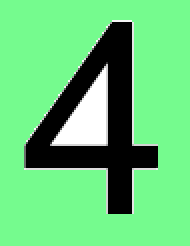 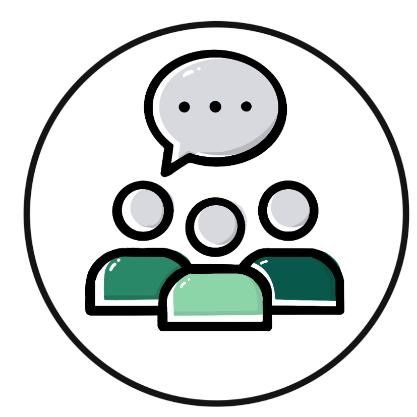 Kitöltési algoritmus
Milyen problémák merülhetnek fel?
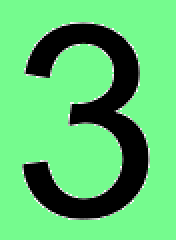 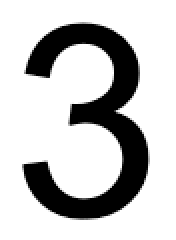 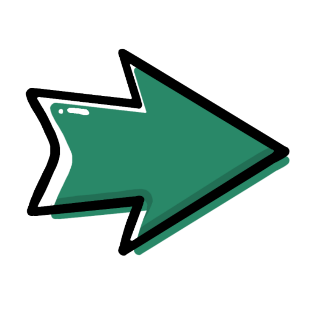 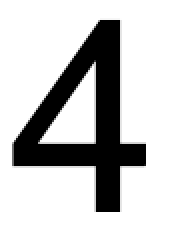 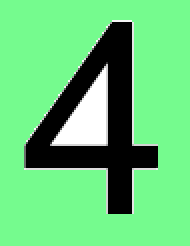 Klasszikus CV algoritmusok
Mit látsz?
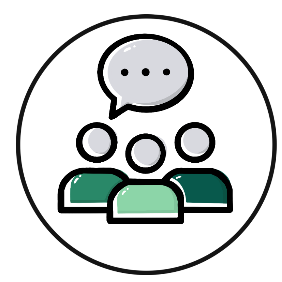 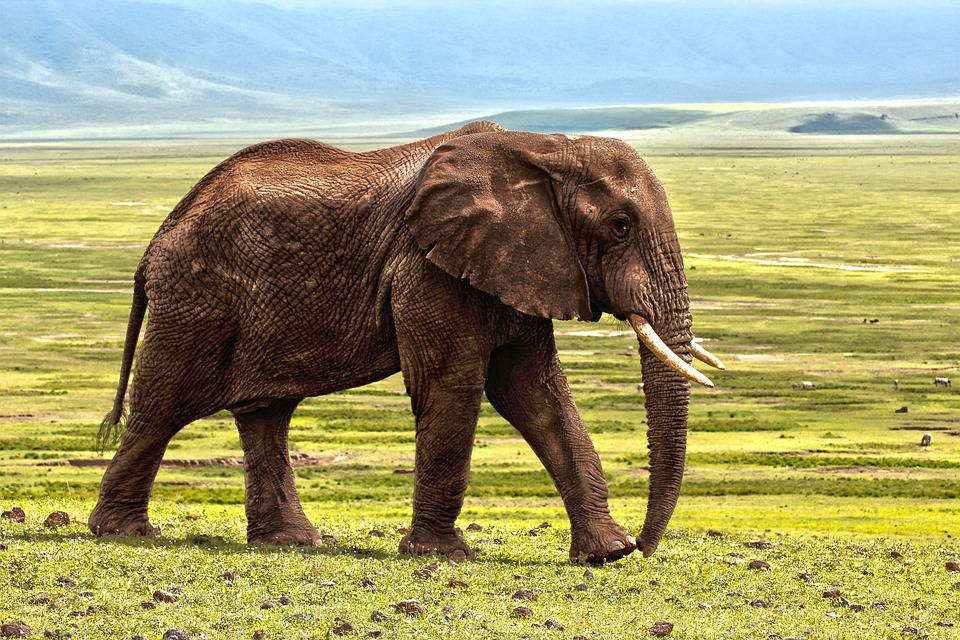 … és most?
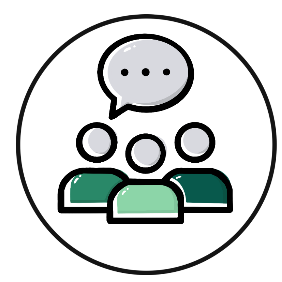 Image created with https://openai.com/dall-e-2/
[Speaker Notes: A képen szereplő információk a lényegesre absztraktálták. Csak a körvonallakkal rendelkezünk, és így is felismerhető az elefánt.
A kép a Dall-E 2 segítségével készült.]
Élérzékelő algoritmus
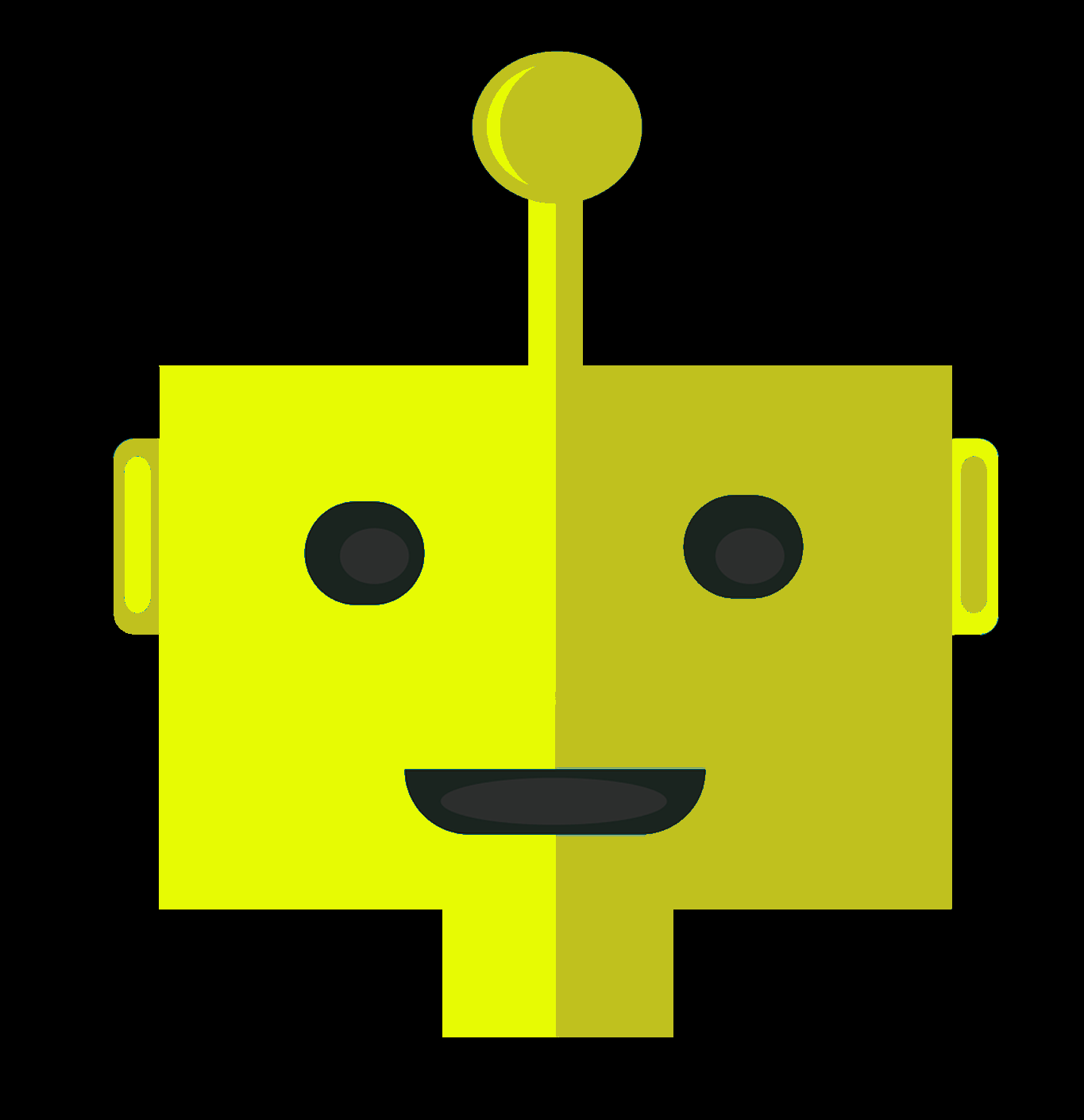 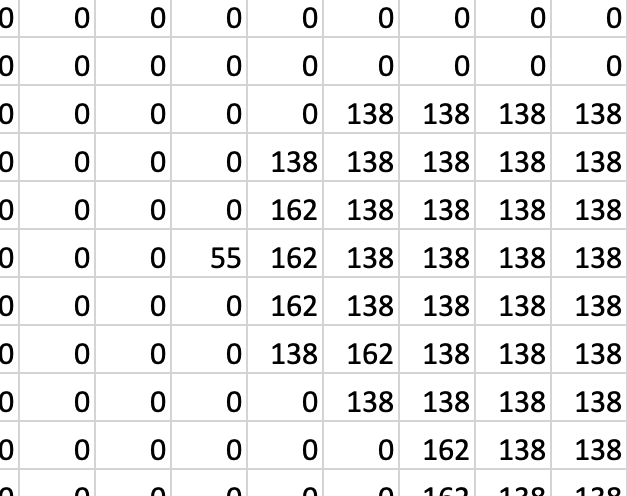 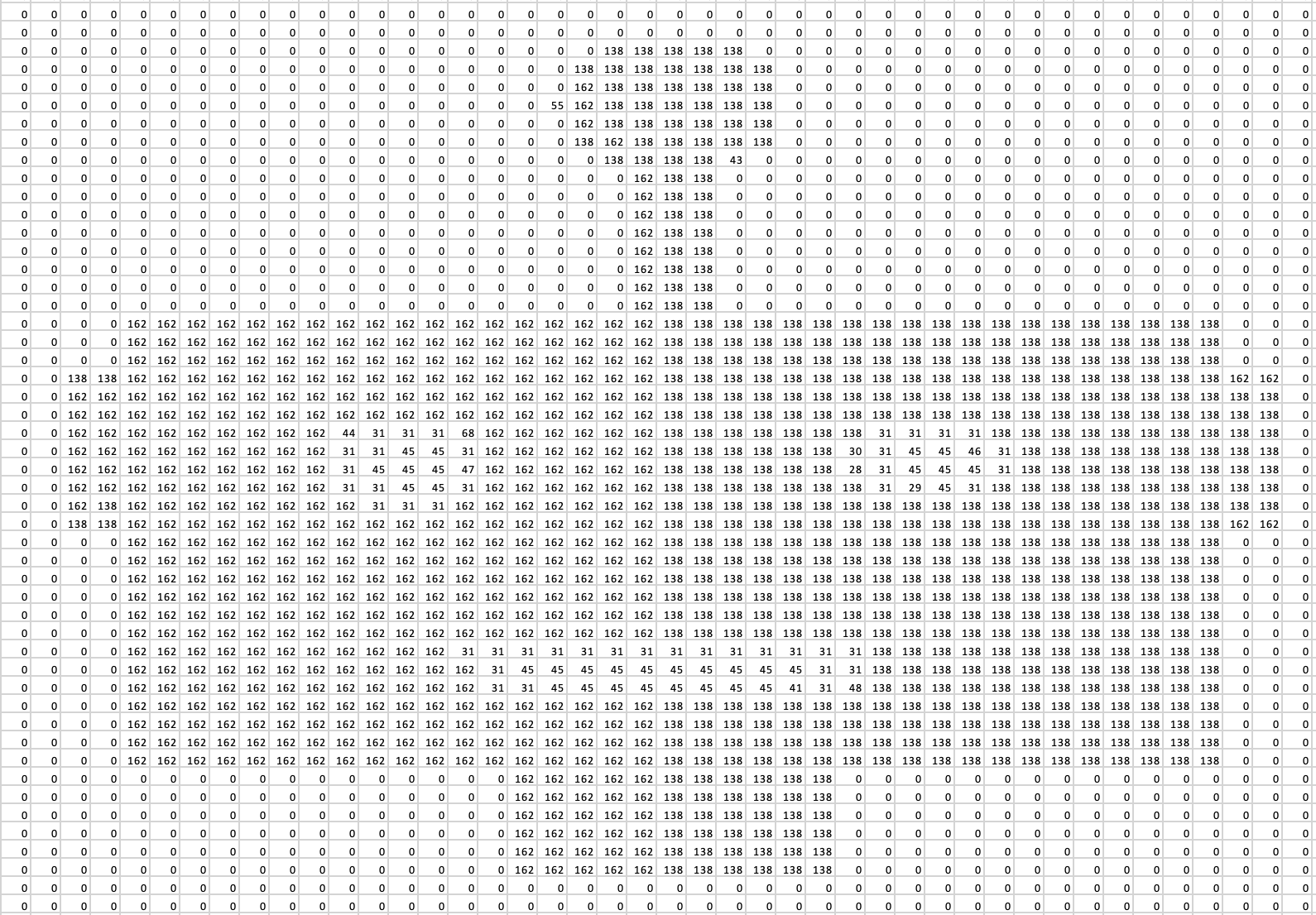 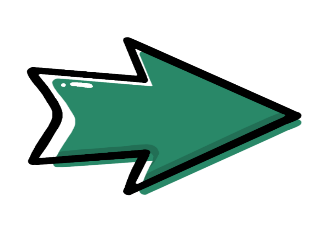 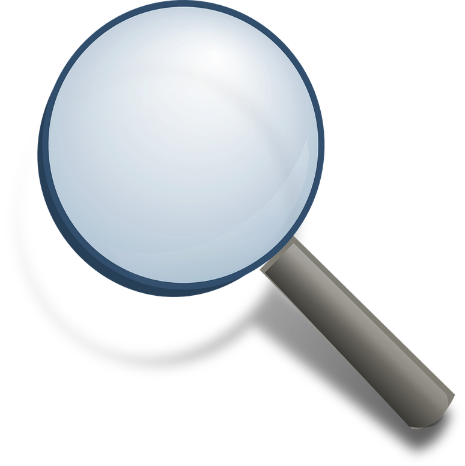 Vízszintes élek
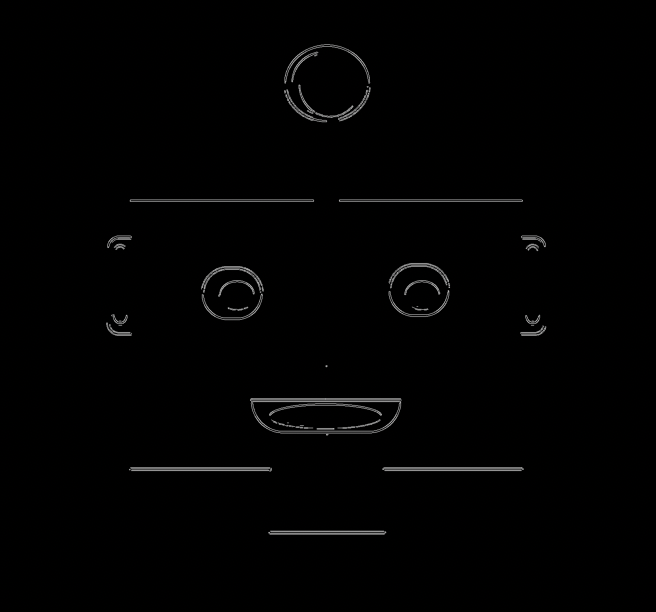 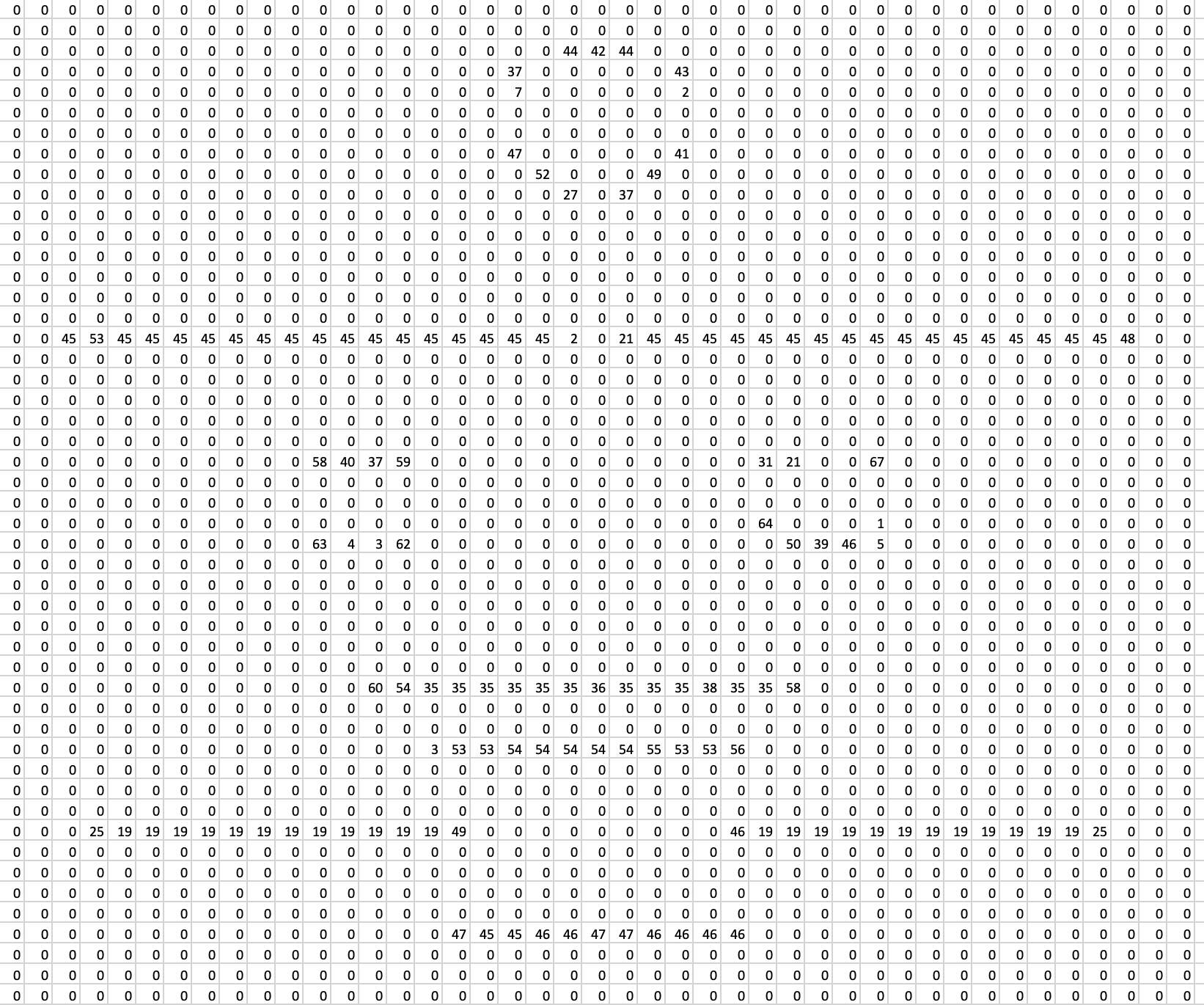 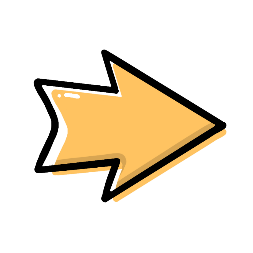 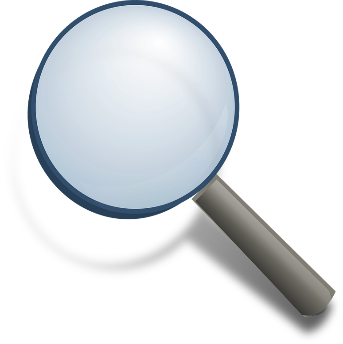 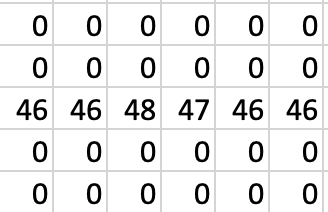 Vízszintes élek kiszámítása
Számítási szabályok
Aa - Ab
Ba - Bb
Ca – Cb
Da – Db
...
Vízszintes élek kiszámítása
Aa - Ab
Ba – Bb
Ca – Cb
Da – Db
Ab – Ac = 234 – 40  194
[Speaker Notes: megoldás :
| A | B | C | D
a | 21 | 16 | 21 | 14
b | 194 | 239 | 226 | 143
c | 40 | 0 | 4 | 98]
Függőleges élek
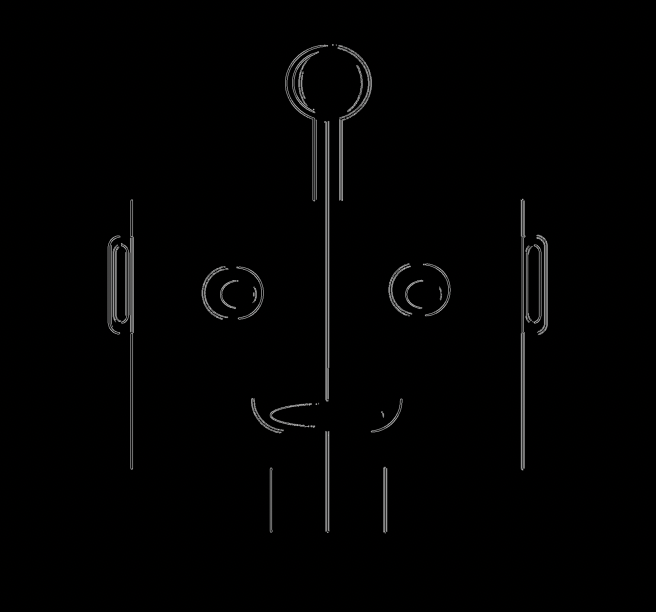 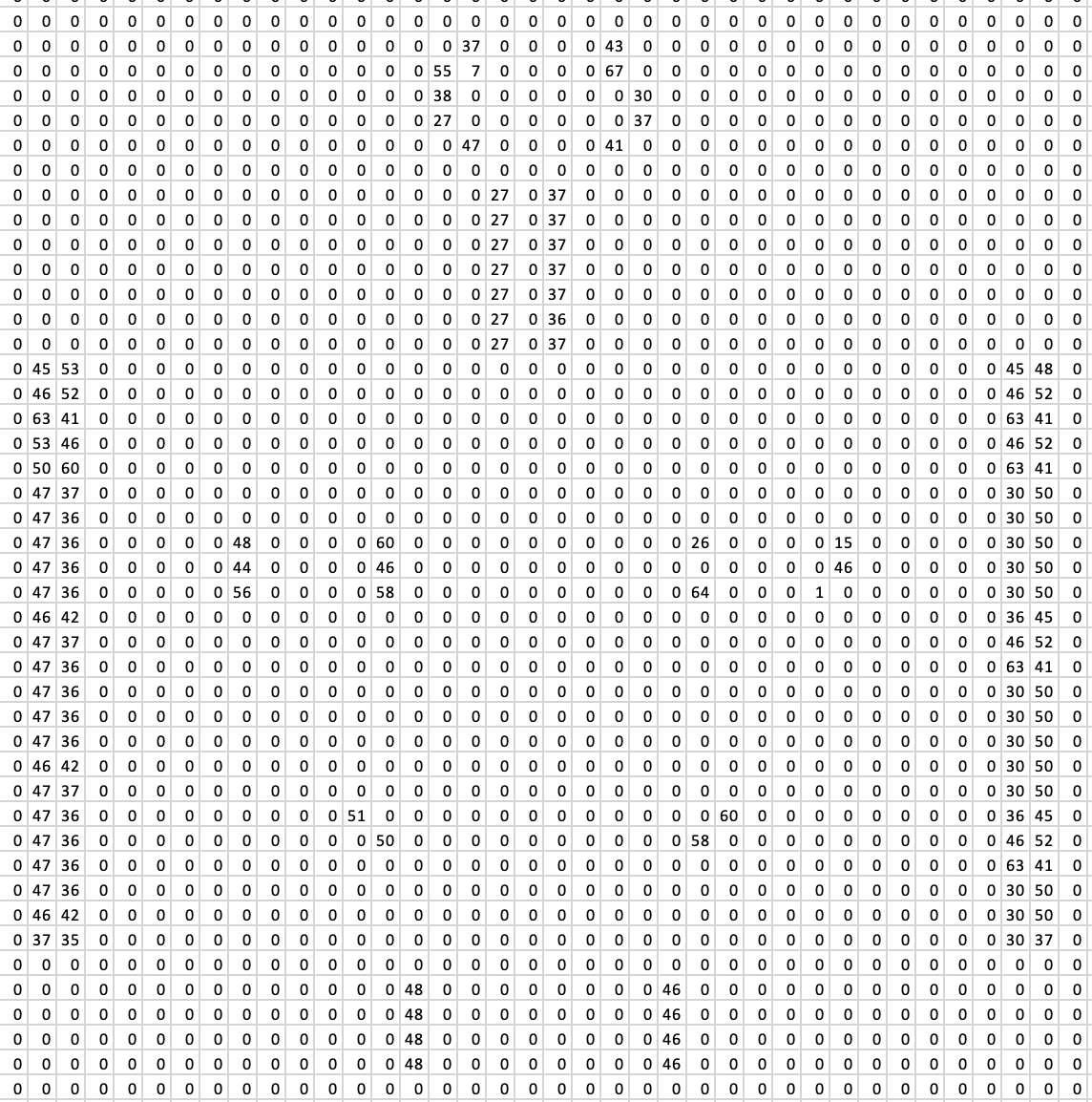 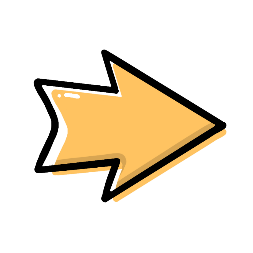 Függőleges élek kiszámítása
Számtási szabályok
Aa-Ba
Ab - Ba
Ac - Bb
Ad – Bd
...
?
Ba - Ba = 255 - 49  206
Függőleges élek kiszámítása
Aa-Ba
Ab - Ba
Ac - Bb
Ad – Bd
[Speaker Notes: megoldás:
| A | B | c
a | 0 | 206 | 48
b | 16 | 238 | 1
c | 6 | 245 | 4
d | 0 | 193 | 56
​
​]
Élek kombinációja
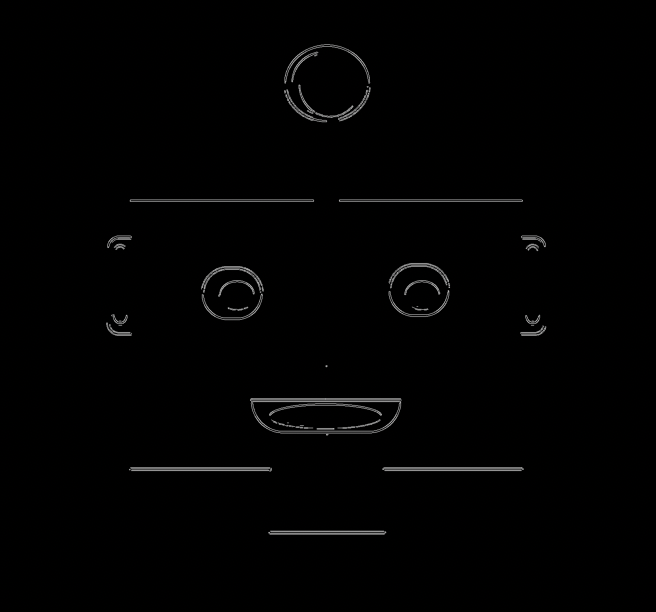 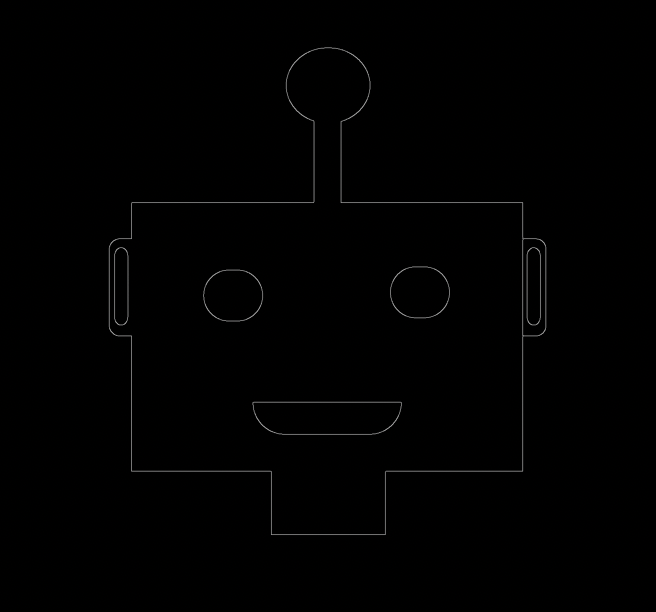 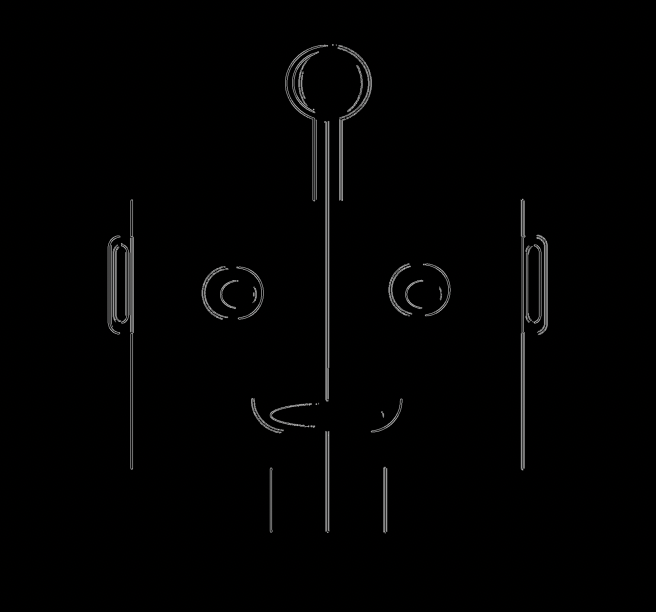 =
+
Élek kombinációja
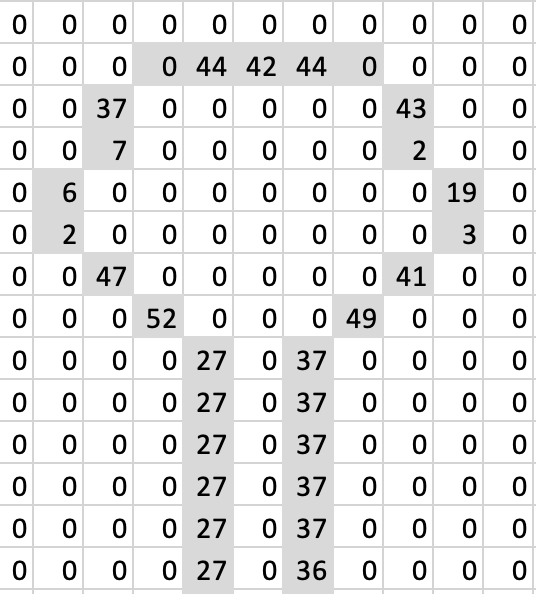 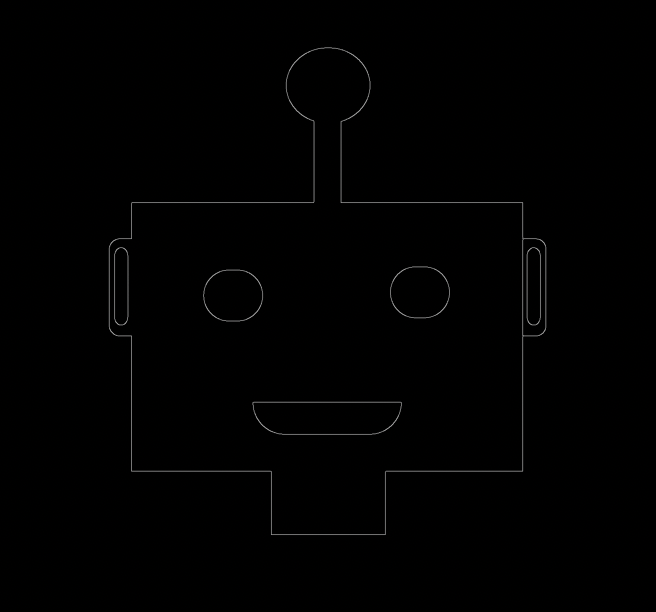 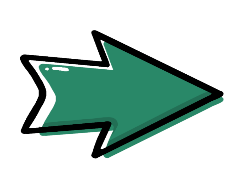 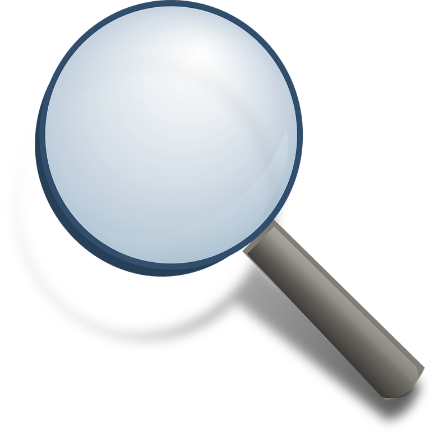 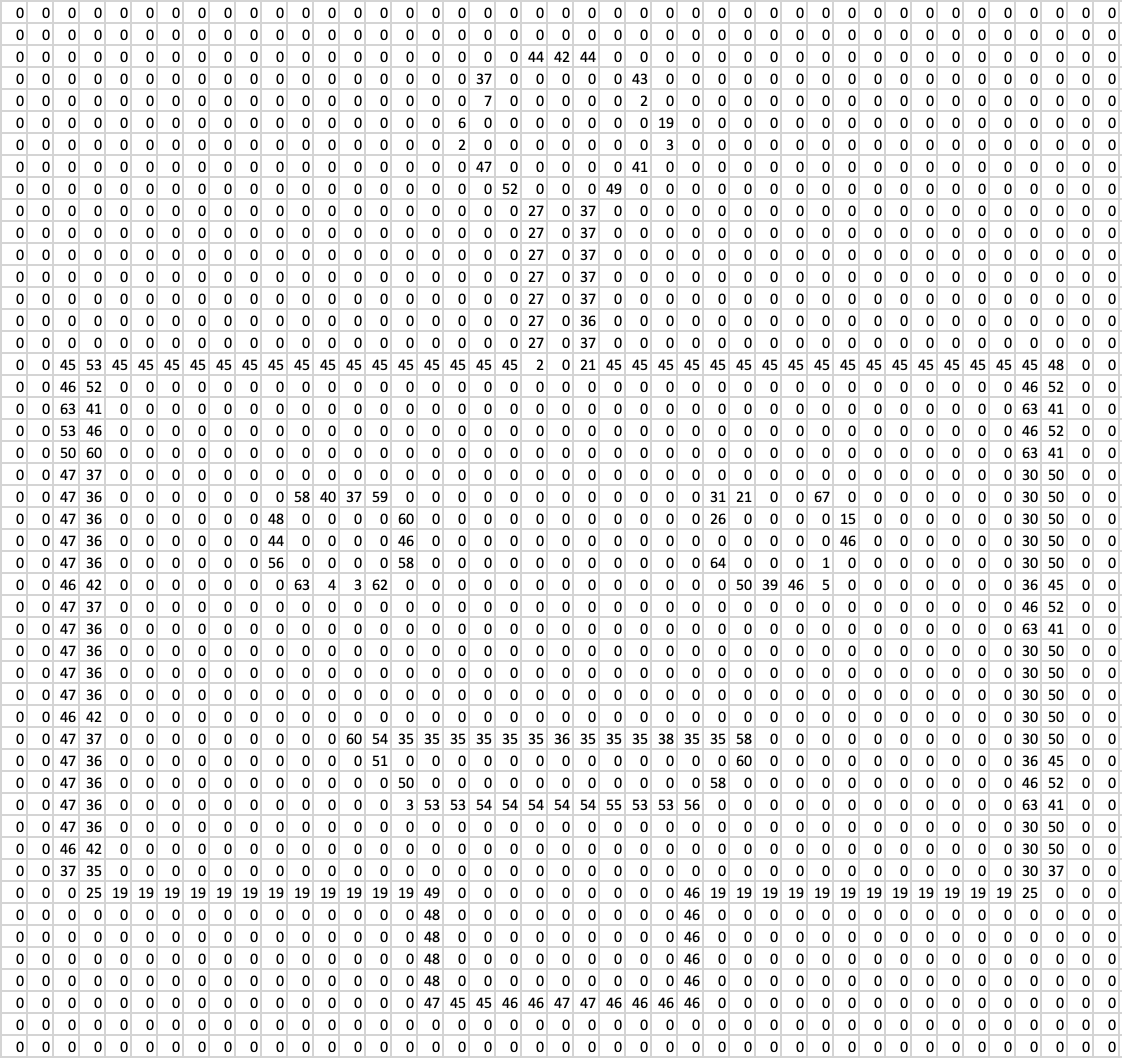 Összehasonlítás az eredeti képpel
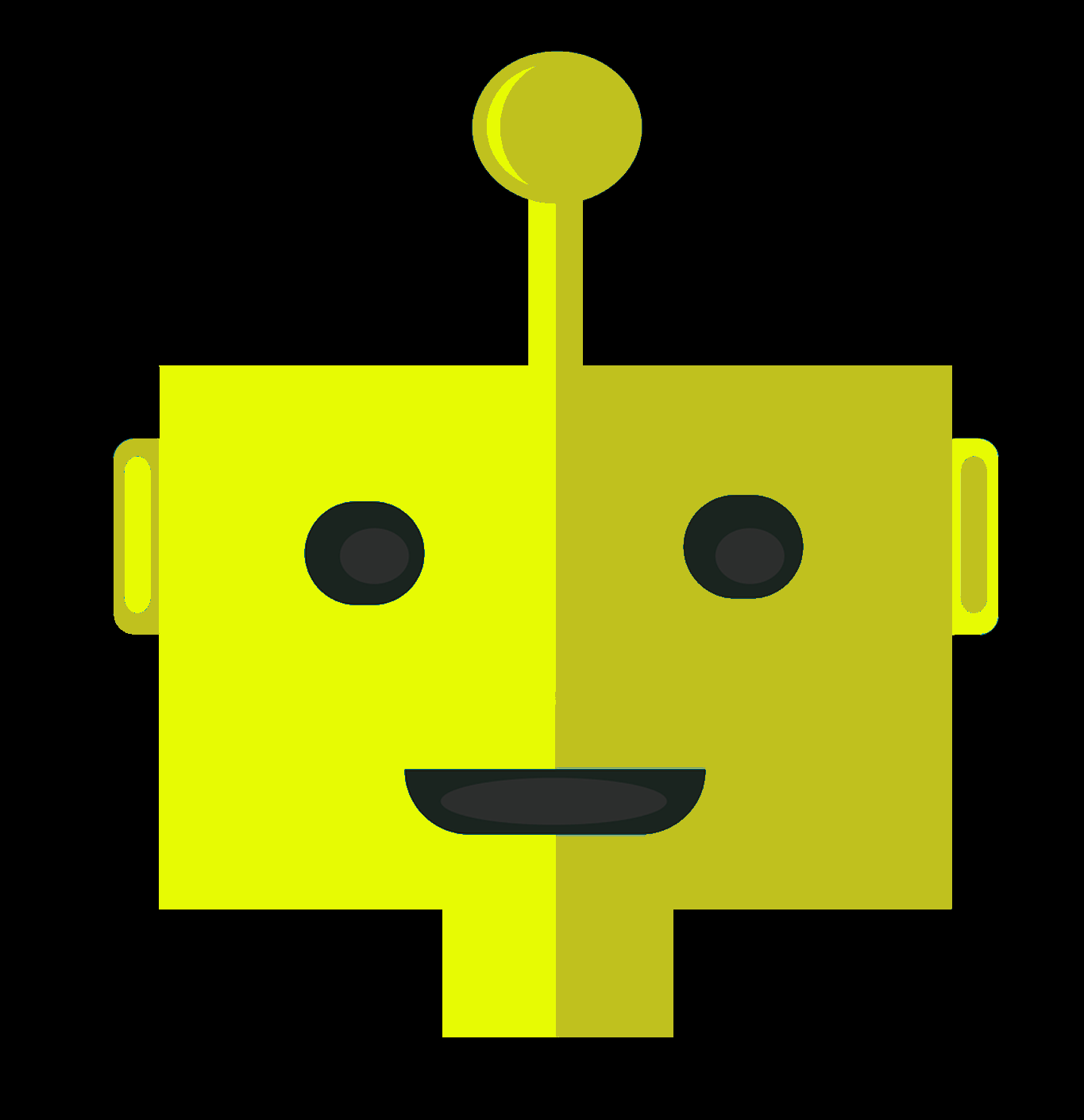 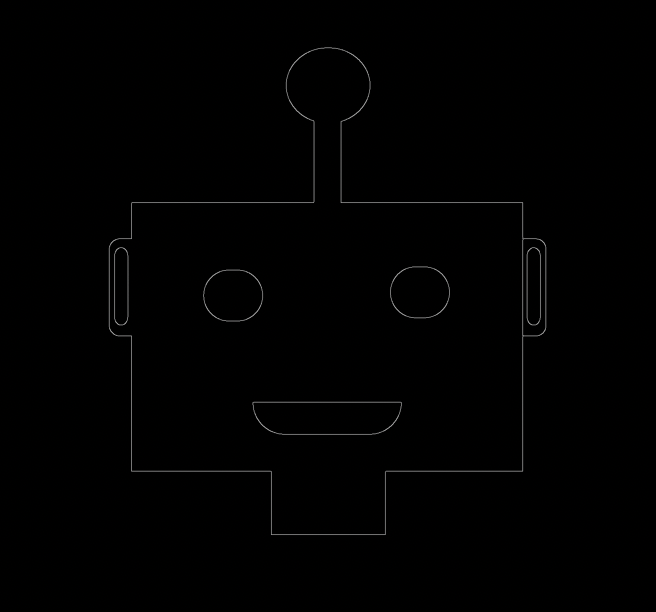 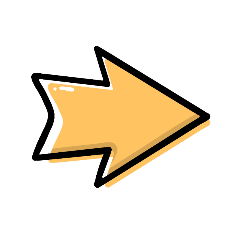 Felismeri a számítógép, hogy mi van a képen?
Nem - ehhez további lépésekre van szükség
Az észlelt élek további feldolgozása
Formák felismerése (téglalap, kör, ...)
Felügyelt tanulás
Arcfelismerés
Arcfelismerés
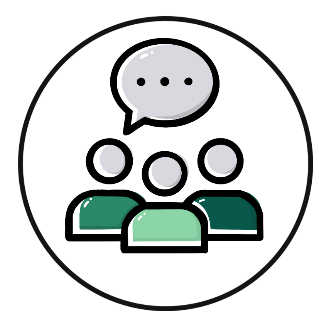 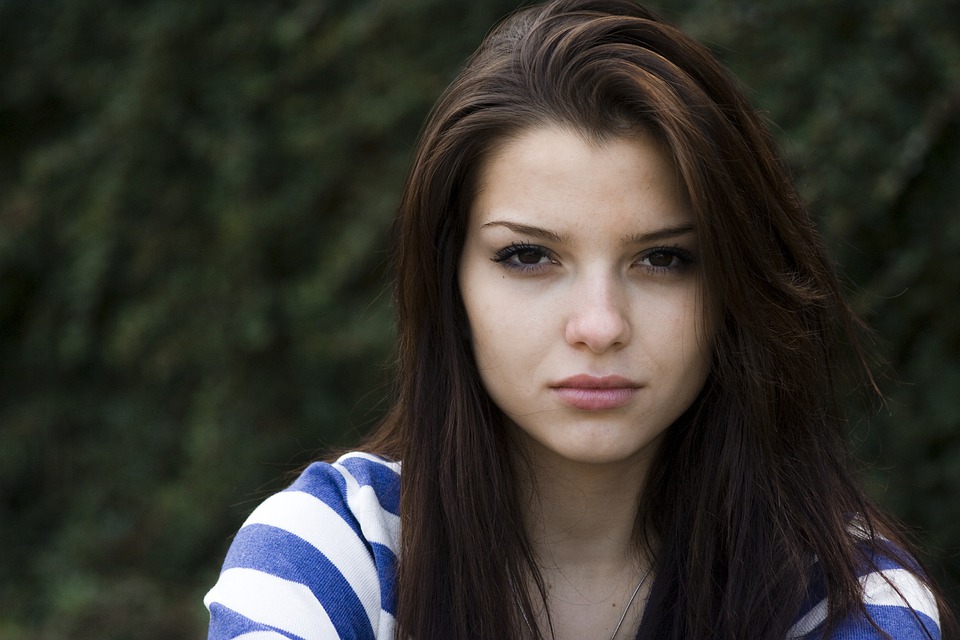 Hogyan ismersz fel egy arcot egy képen?
Arcfelismerés
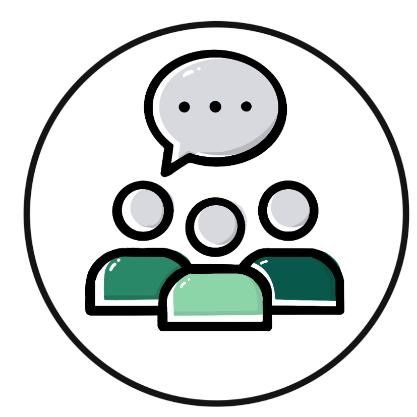 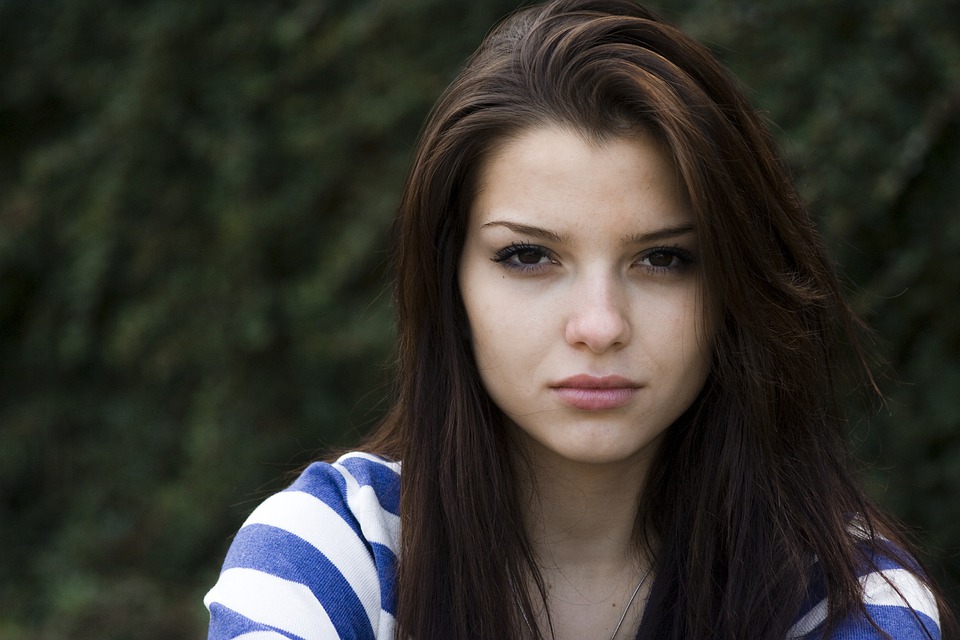 Milyen jellemzői vannak az emberi arcnak?
A szemöldök sötétebb, mint a homlok
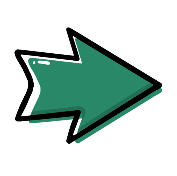 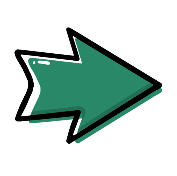 Az orrhíd világosabb, mint...
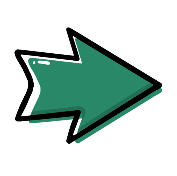 Egyéb jellemzők?
Arcfelismerés
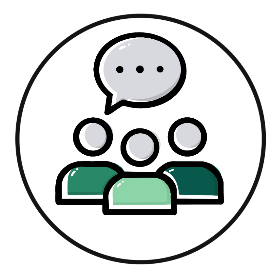 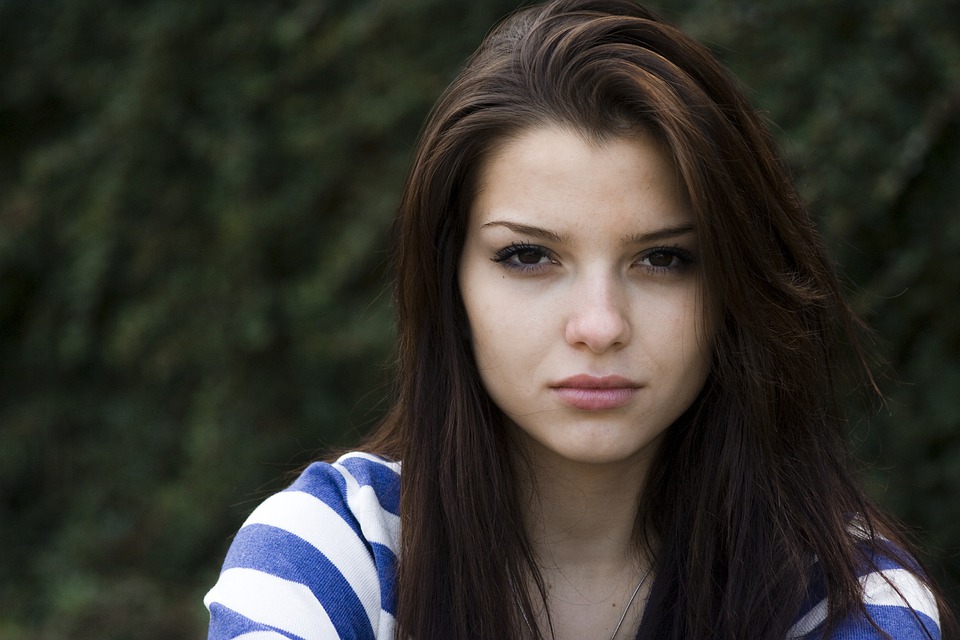 Hogyan ismer fel a számítógép egy arcot egy képen?
Viola Jones algoritmus
2001-ben fejlesztette ki Paul Viola and Michael Jones
hatékony sablonfelismerés valós időben
képek és videók
felismeri az arcokat, de nem különbözteti meg őket
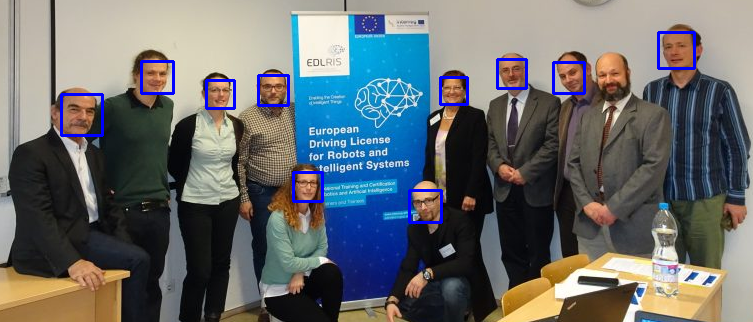 [Speaker Notes: Paul Viola and Michael Jones]
Mozgóablak
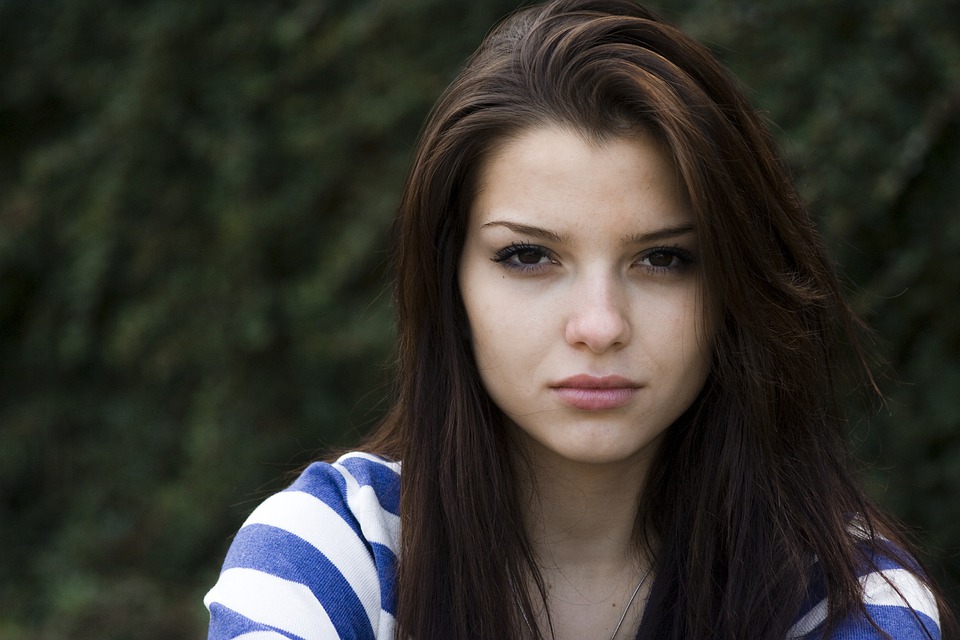 A képek egynél több arcot tartalmazhatnakVizsgáljuk meg a metszeteket (piros téglalap)
A méret az alpontban kiigazításra kerül
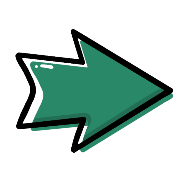 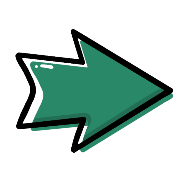 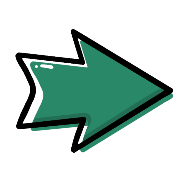 Viola Jones algoritmusának lényege
A Haar-szerű jellemzők kis dobozok, amelyek matematikai számítások segítségével segítik az algoritmust az arc különböző részeinek felismerésében.
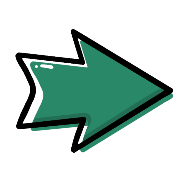 él funkciók
négy téglalap funkció
vonal funkciók
A funkcióknak nincs rögzített méretük, és igény szerint beállíthatók.
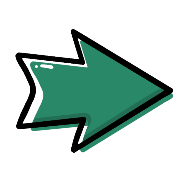 Haar-szerű jellemzők
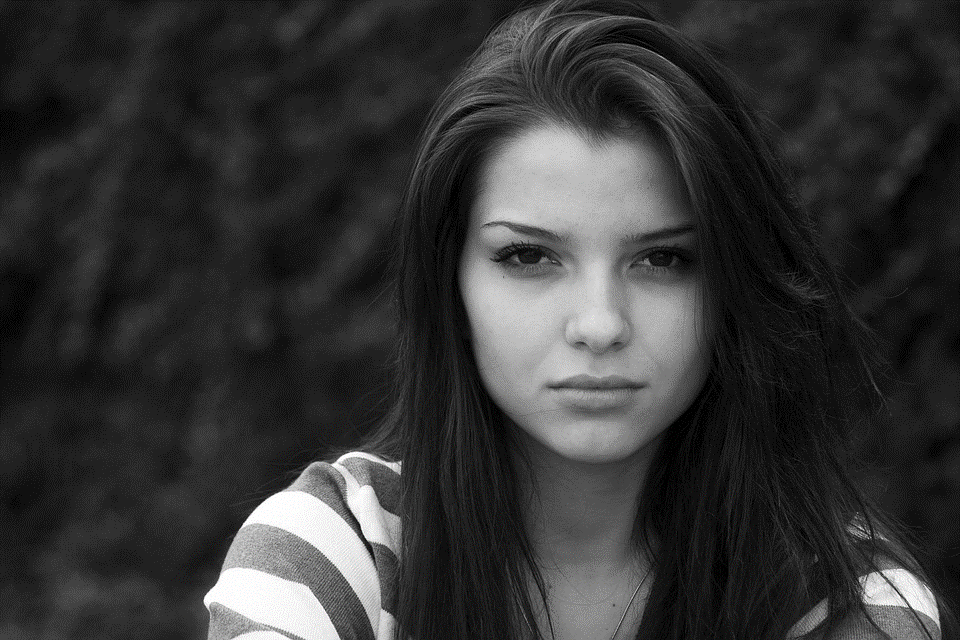 Szürkeárnyalatosra konvertált kép

Konkrét jellemzők keresése (funkció)
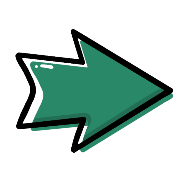 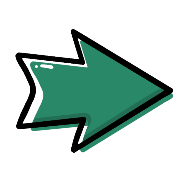 Tehát hogyan is működik ez az algoritmus?
... nézzünk néhány gyakorlati példát
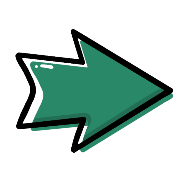 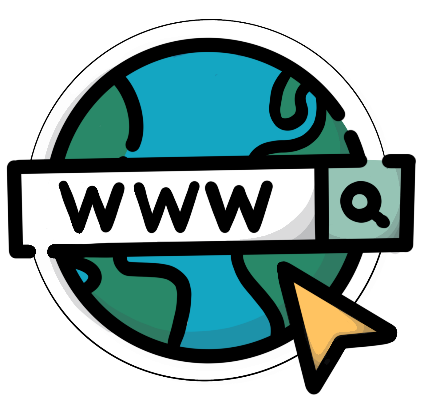 Link a videóhoz: https://www.youtube.com/watch?v=hPCTwxF0qf4 _
Viola Jones munkamenete
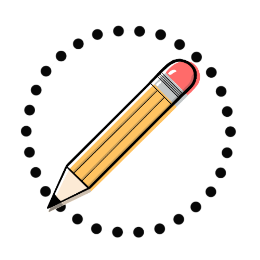 Először helyezzétek a piros téglalapot a bal felső sarokkal a nyomtatott kép A1-es szakaszára.
Vizsgáljátok meg, hogy mely jellemzők illeszkednek az aktuális szegmensbe (piros téglalap). A következő sorrendben járjatok el:
ezt nézzétek meg először:
azután ezt:
végül pedig: 
ha valamelyik jellemző nem jelenik meg a szegmensben, akkor egyenesen a 3. lépésre léphettek
egy arcot csak akkor ismer fel, ha mindhárom jellemző egy szegmensben fordul elő
Helyezzétek a piros téglalapot egymás után a B1, C1, A2, B2, C2, A3, B3, C3, A4, B4, C4 szegmensre, és ismételjétek meg a 2. lépést minden szegmensnél.
Viola Jones munkamenete
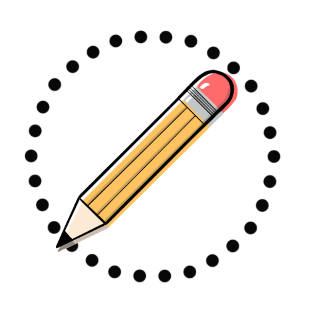 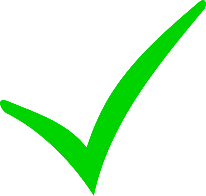 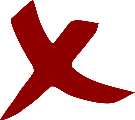 nem arc
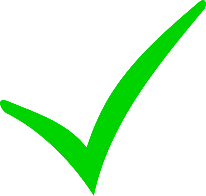 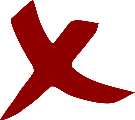 nem arc
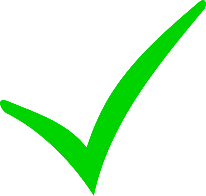 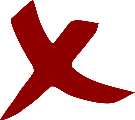 arc-felismerés!
nem arc
Haladó feladat
Próbáljátok ki a Viola Jones algoritmust Pythonban (ViolaJones.py)
Módosítsátok a alábbi paramétereket, hogy minél több arcot ismerjen fel a képeken:
scaleFactor
minNeighbors
minSize
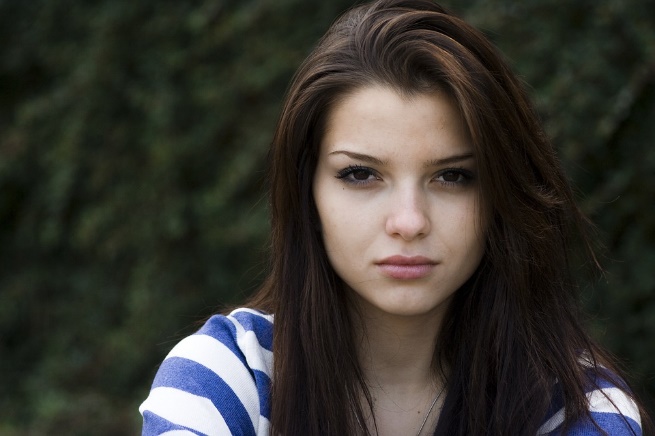 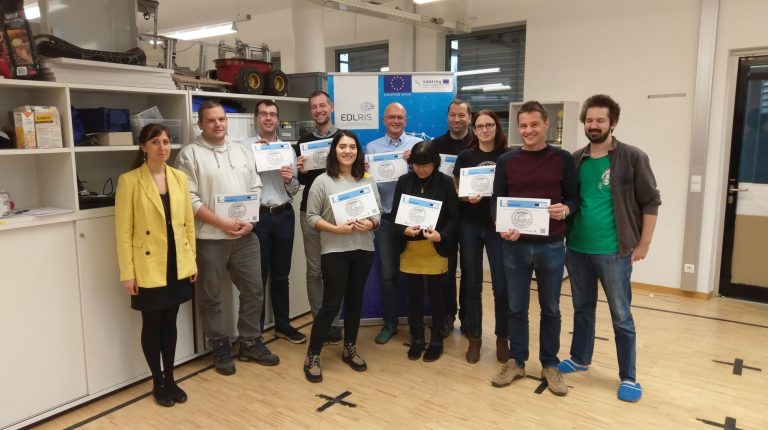 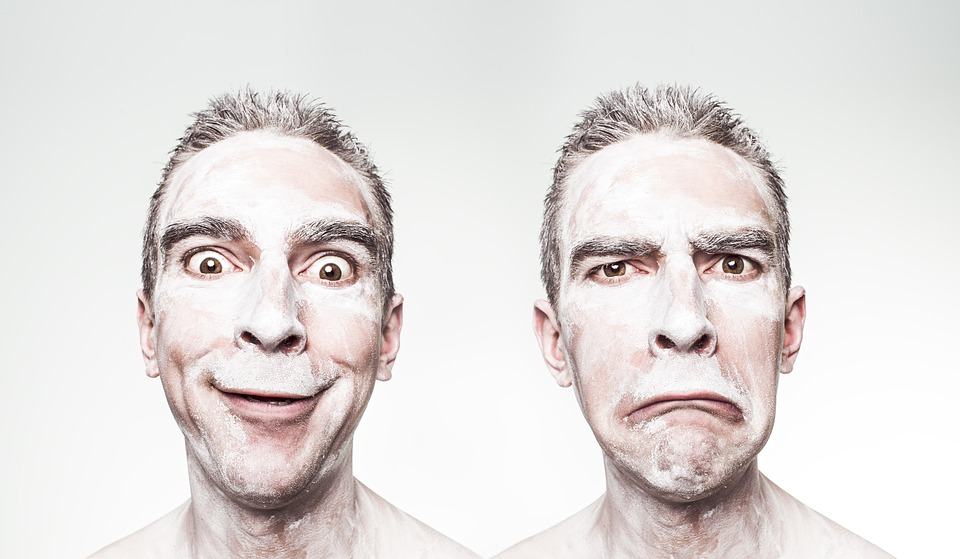 [Speaker Notes: Jó megoldás:
scaleFactor = 1.1
minNeighbors = 4
minSize =( 20 , 20 )]
Gépi tanulás a számítógépes képalkotásban
Rövid összefoglaló
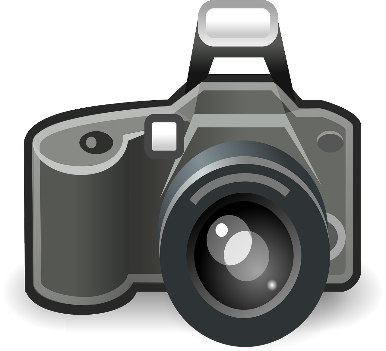 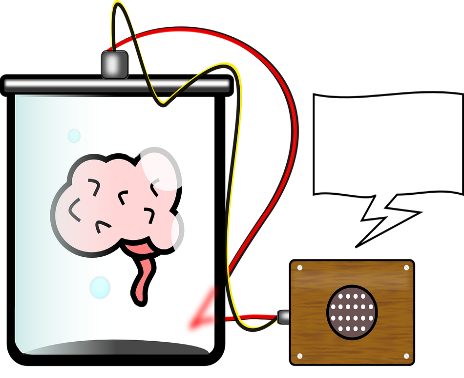 Tanulás
Adjátok meg a felismerendő tárgy(ak)at tartalmazó képet
A kép feldolgozása és összehasonlítása a betanított modellel
Az eredmények kiadása
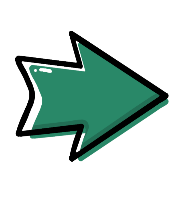 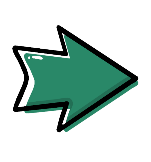 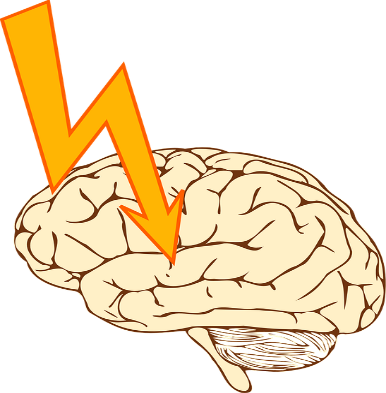 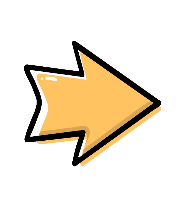 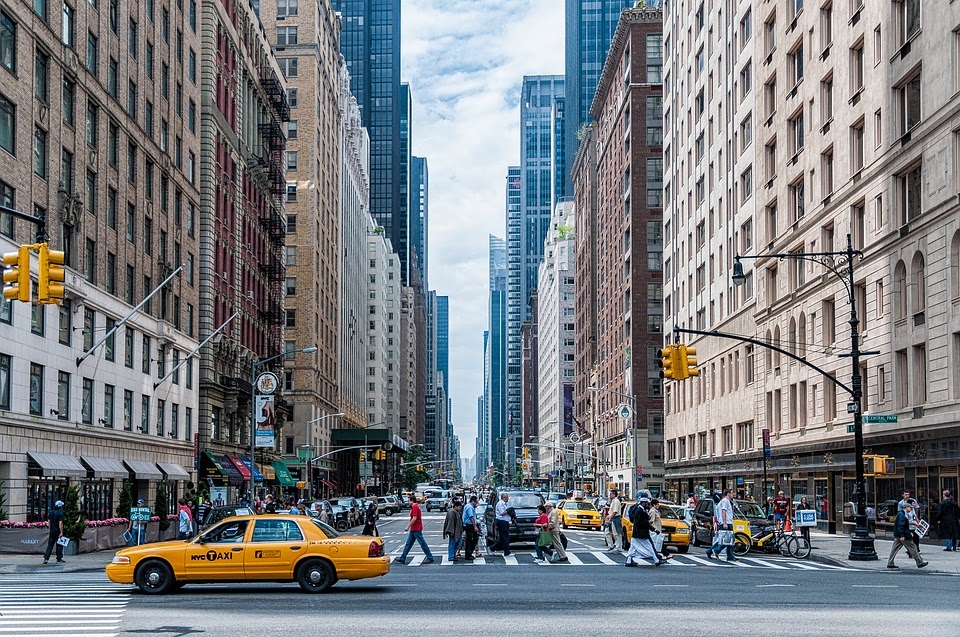 közlekedési lámpa
Felügyelt tanulás
autó
gyalogos
Most itt az ideje, hogy egy saját számítógépes felismerő algoritmust fejlesszetek! 
https://machinelearningforkids.co.uk/?lang=en
" Arcfeloldás okostelefonokhoz"
Összefoglalás
Lehetőségek és korlátok
Ideje megbeszélni az eddig hallottakat...
Ismersz egy izgalmas alkalmazást a számítógépes felismerés témakörében a mindennapi életedből?
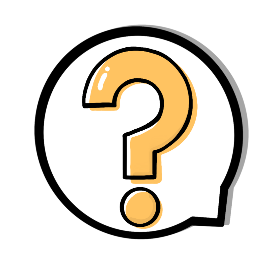 Hogy tudtad összezavarni a számítógépet?
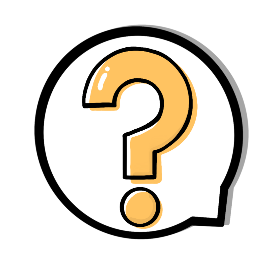 ... és milyen veszélyek származhatnak ebből?
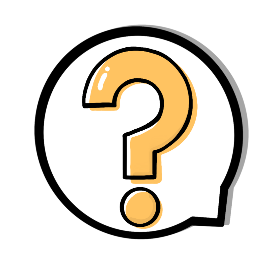 Az MI becsapása
Pixelcsere után
Eredeti kép
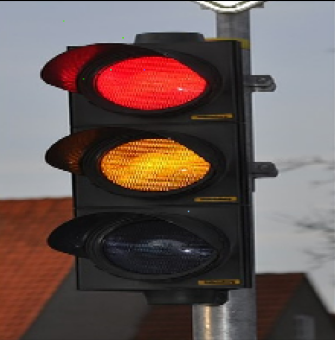 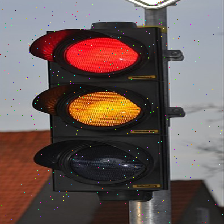 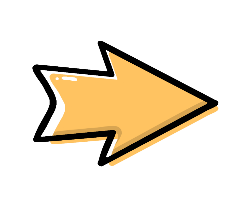 besorolva:
Közlekedési lámpa (99%)
besorolva:
Konzervnyitó (85%)
[Speaker Notes: Further Info : https://towardsdatascience.com/fooling-neural-networks-with-adversarial-examples-8afd36258a03]